С 12-21 ноября в МБОУ СОШ № 18
проходила декада русского языка и литературы
Декада посвящена 195 годовщине со дня рождения И.С. Тургенева
Цели проведения предметной декады:
- повышение профессиональной компетентности учителей в рамках плана методической работы, а также для развития познавательного интереса учащихся к предмету, расширение кругозора;
- воспитание у учащихся бережного отношения к родному слову, к русской литературе;
- развитие интереса к глубокому изучению русского языка и литературы как на уроках, так и во внеурочное время.
Задачи предметной декады:
- привлечь всех учащихся для организации и проведения декады;
- провести в каждом классе мероприятия, содействующее развитию познавательной деятельности учащихся, расширению знаний по русскому языку и литературе, формированию творческих способностей;
- организовать самостоятельную и индивидуальную, коллективную практическую деятельность, содействуя воспитанию коллективизма  и товарищества;
Задачи  декады:
- совершенствовать мастерство педагогов через подготовку, организацию и проведение внеклассных мероприятий;
- вовлечь обучающихся в самостоятельную творческую деятельность, повысив их интерес к русскому языку и литературе;
- выявить обучающихся, обладающих творческими способностями, стремящихся к углубленному изучению русского языка и литературы.
Открылась декада конкурсом газет
Победителями в конкурсе газет стали
5-6 классы: 
1место – 6а класс 
2 место – 5в класс
3 место – 6в класс
7-8 классы:
1 место – 7а класс
2 место - 8в класс 
3 место – 7б класс
9-11 классы:
1 место – 9в класс
2 место – 11а, 9а класс
3 место – 11б, 10а класс
13 ноября. Литературная игра по творчеству И.С. Тургенева в 7б классе
Учитель: Сусликова И.Ю.
14 ноября состоялся Всероссийский конкурс«Русский медвежонок»
14 ноября прошел конкурс чтецов стихотворений в прозе И.С. Тургенева
Его оценивало очень компетентное жюри
Победителями стали:5-6 класс
Котов Максим 6а класс
Пригарина Арина 5а класс
7-8 класс:Сеткина Инна8а класс
9-11 класс:Самарай Елизавета9в класс
15 ноября. Конкурс знатоков русского языка в 8а, 9а классе
Учитель: Тетерина Т.В.
15,16 ноября был проведен библиотечный урок Дубровиной Л.Р. по стихотворению в прозе И.С. Тургенева «Памяти Вревской»
В 11 а классе
В 10 а классе
В 10 б классе
16 ноября. Филологический КВН в 5а,в классе
Победу одержала команда 5в класса
18,19 ноября. Конкурс знатоков русского языка в 6а,г классе, в 8б,в классе
Учителя: Тетерина Т.В.
Иванова А.А.
19 ноября провели акцию«Защитим русский язык!»
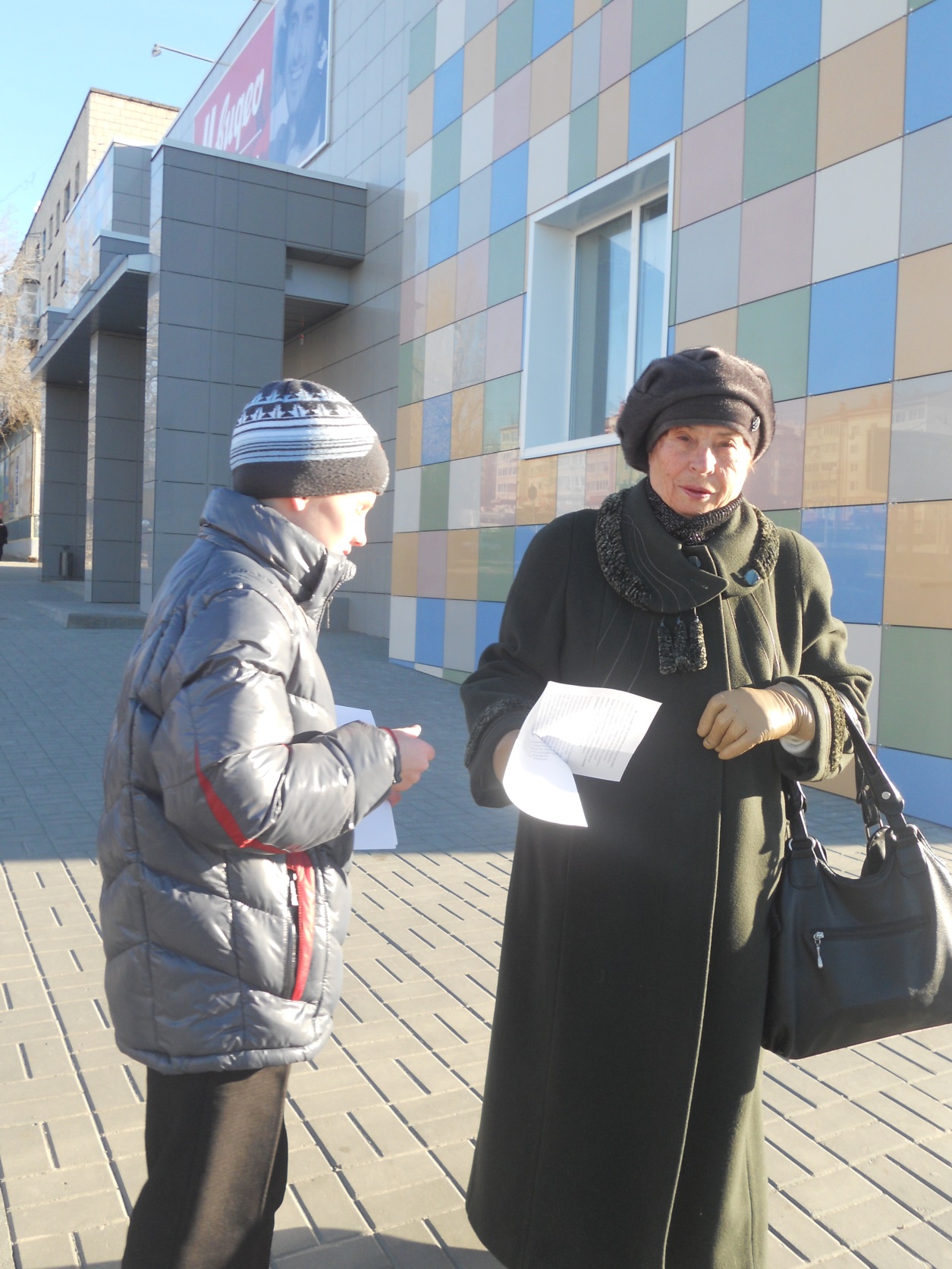 Раздавали листовки с сочинениями учащихся «Сохраним и защитим русский язык!»
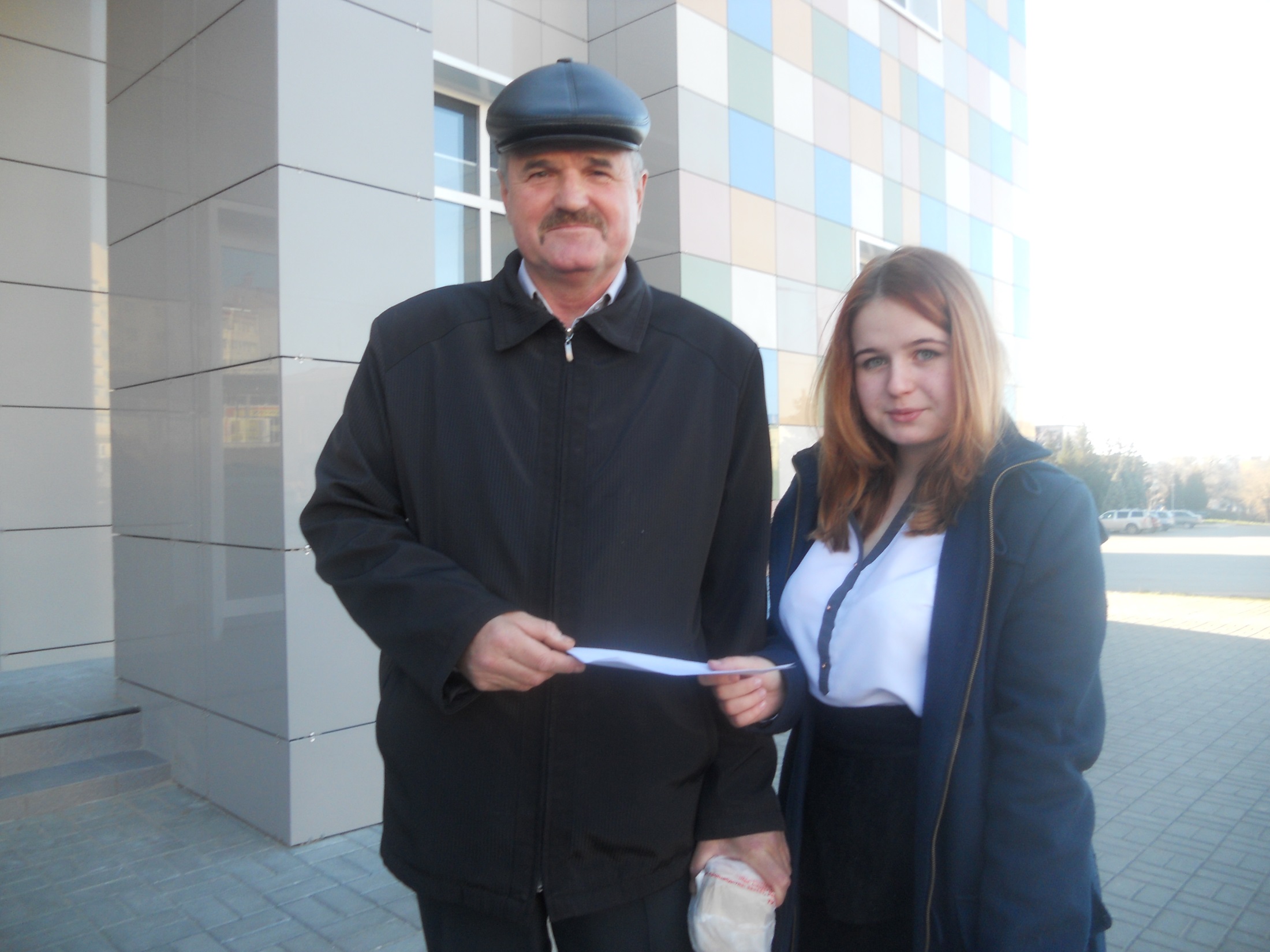 20 ноября в 5а классе прошел конкурс знатоков биографии И.С. Тургенева
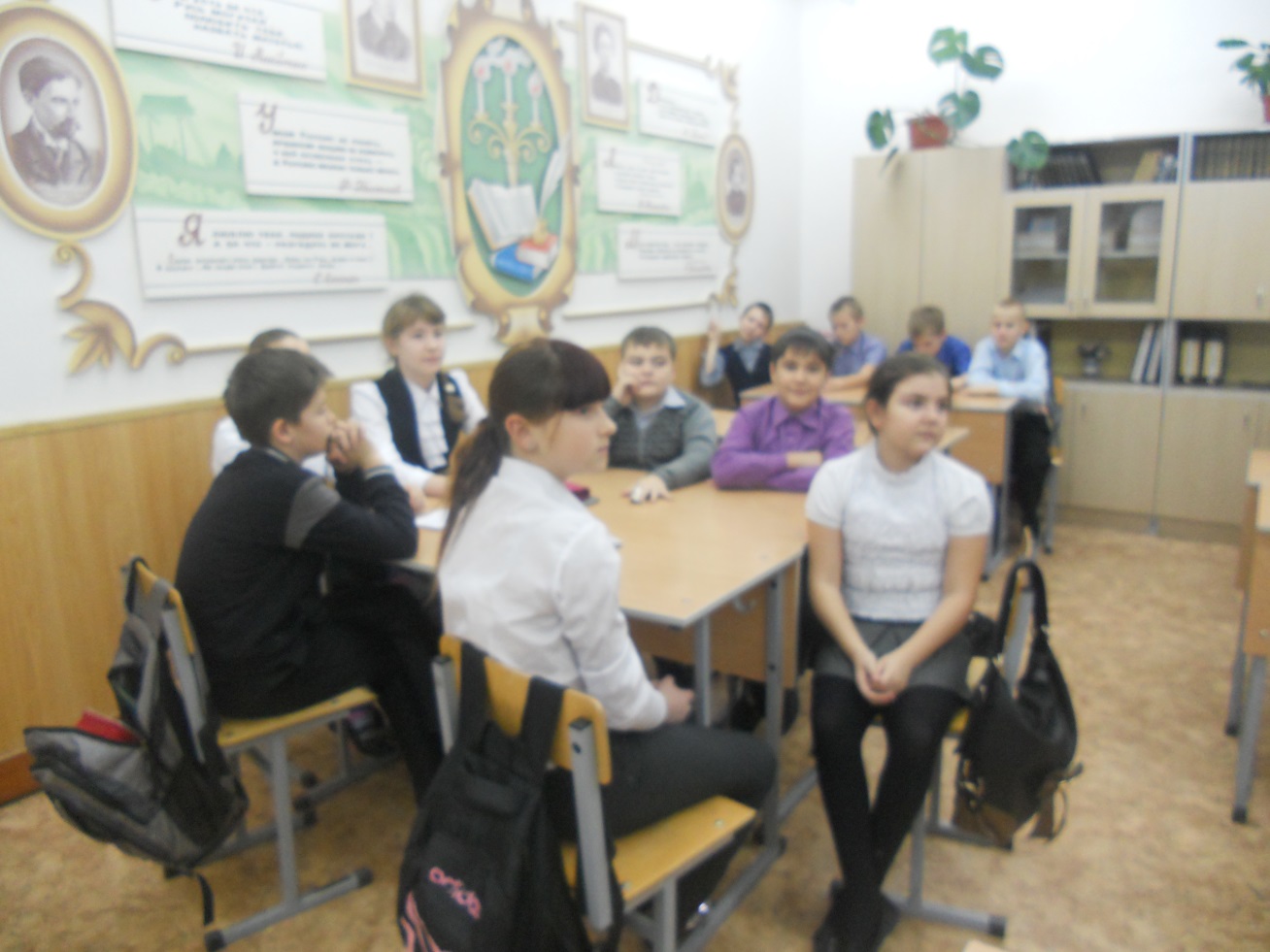 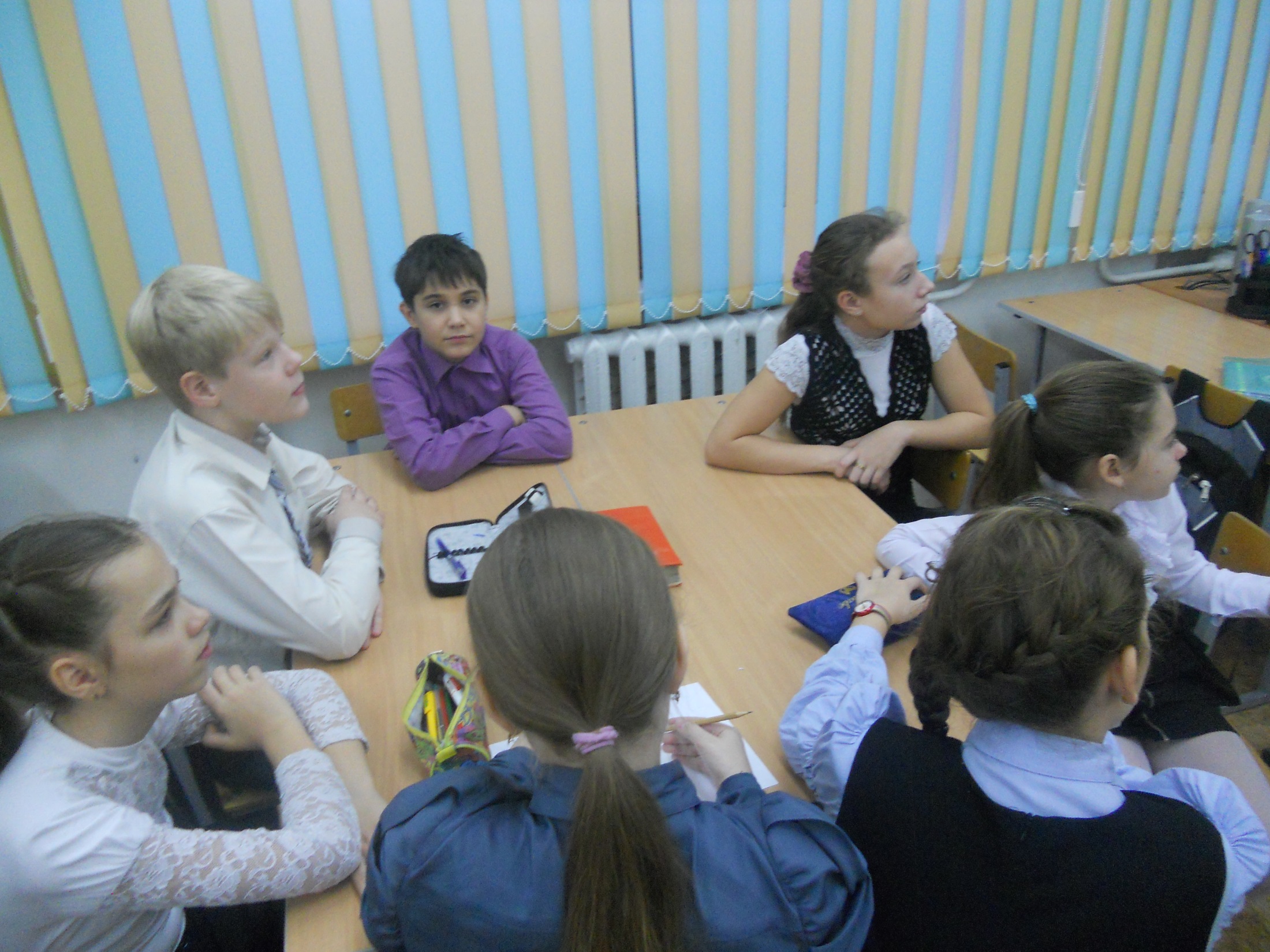 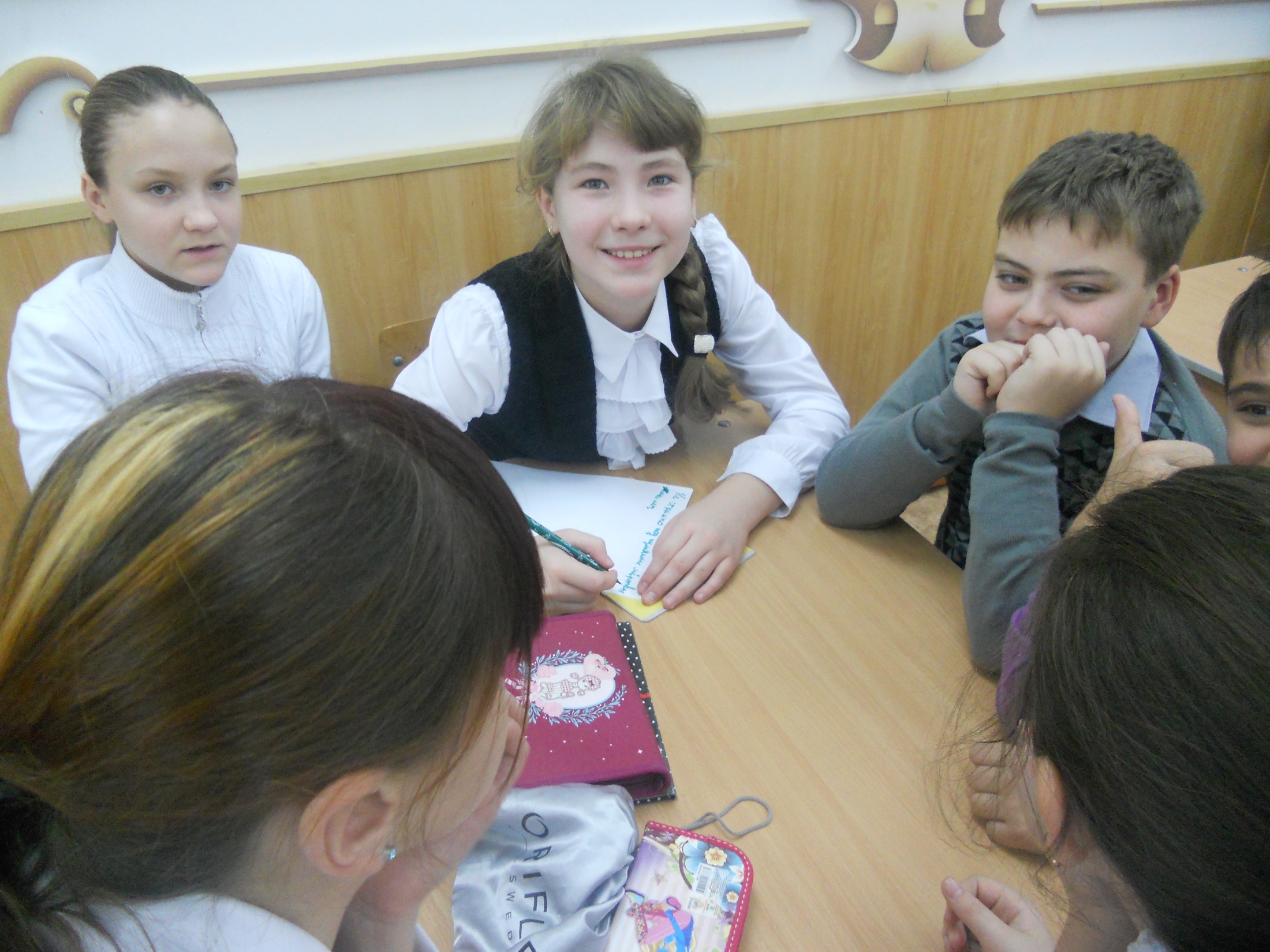 Конкурс на лучшую тетрадь
21 ноября – закрытие недели русского языка и литературы, посвященной творчеству И.С. Тургенева
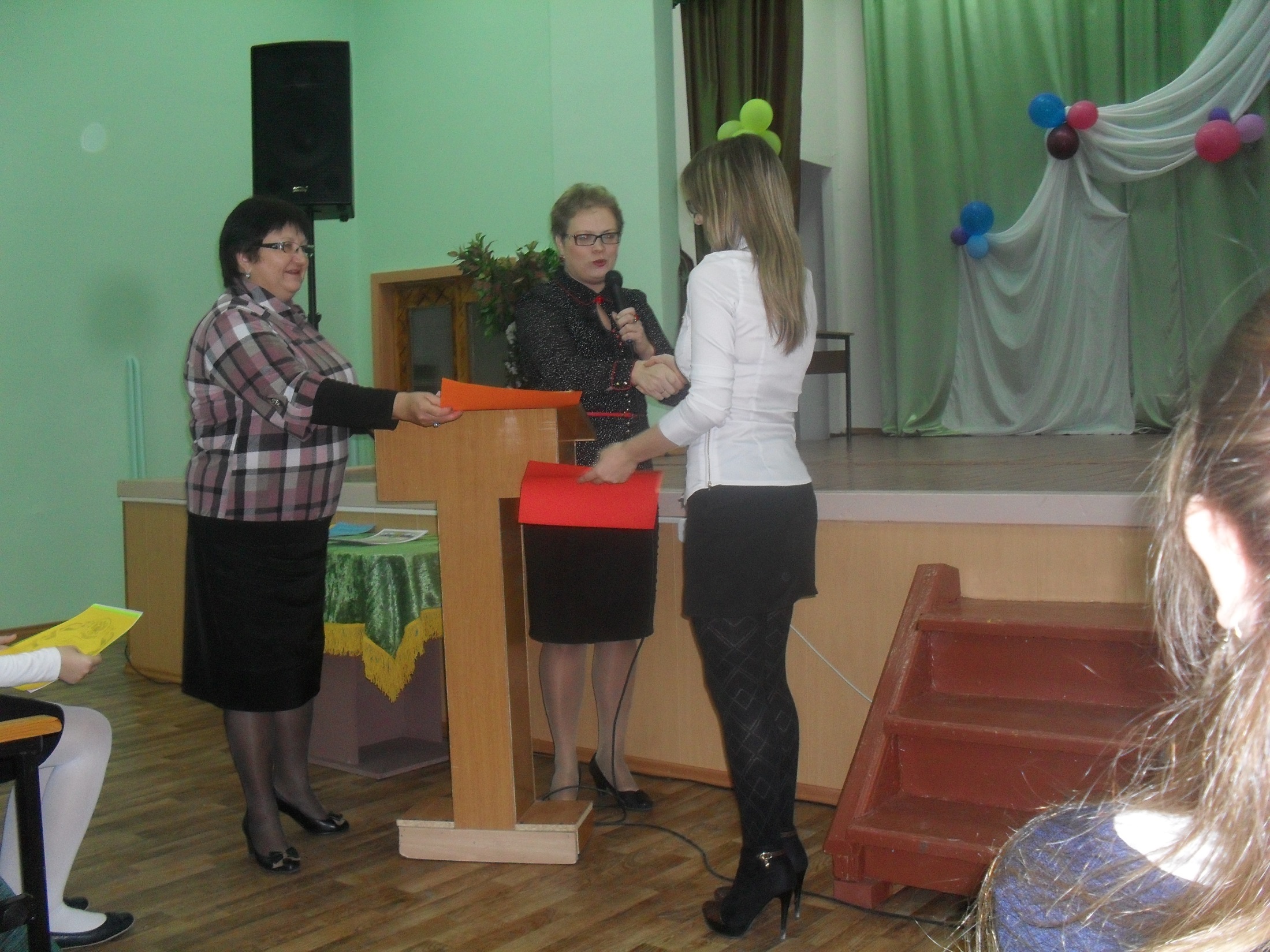 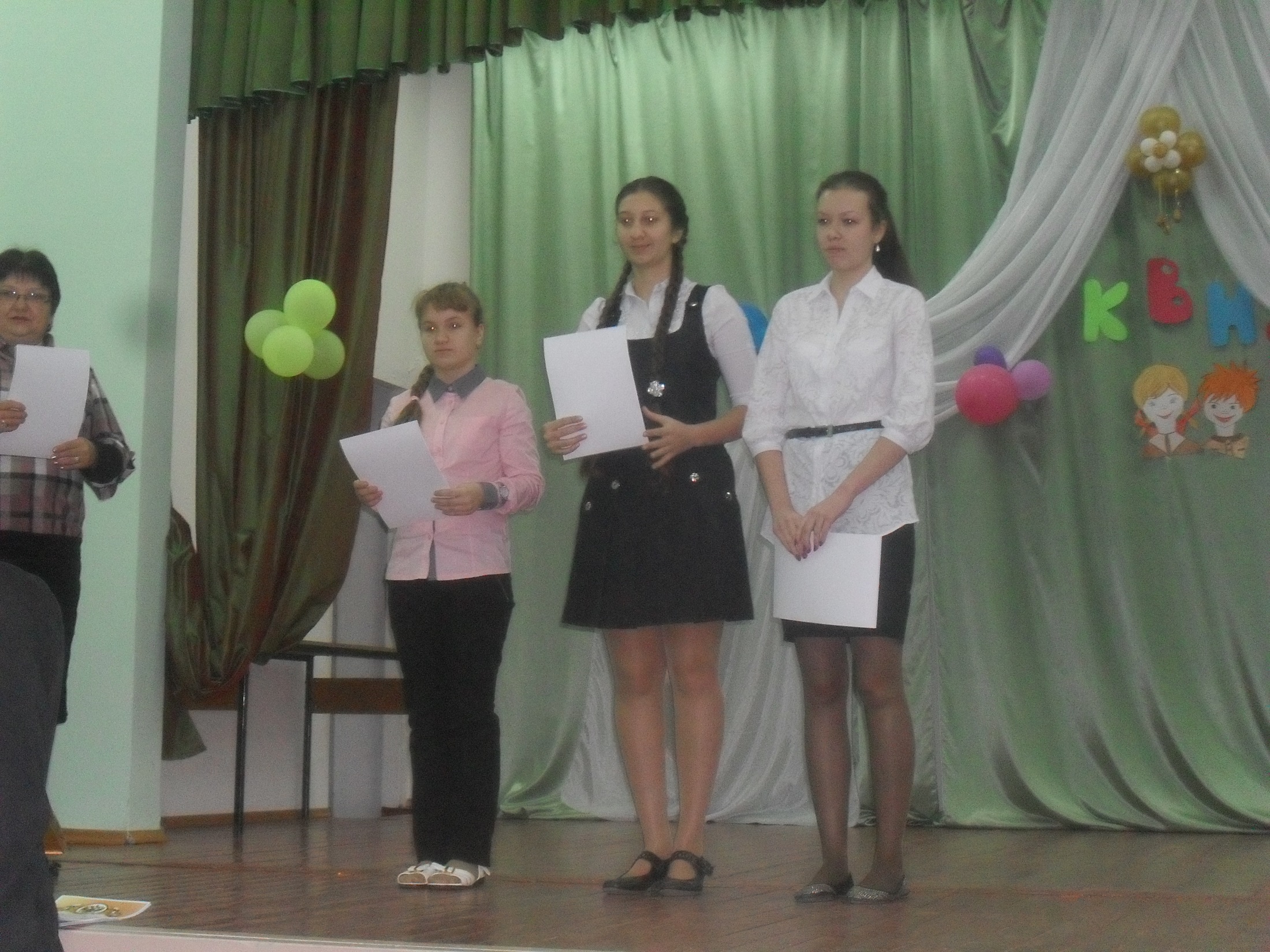 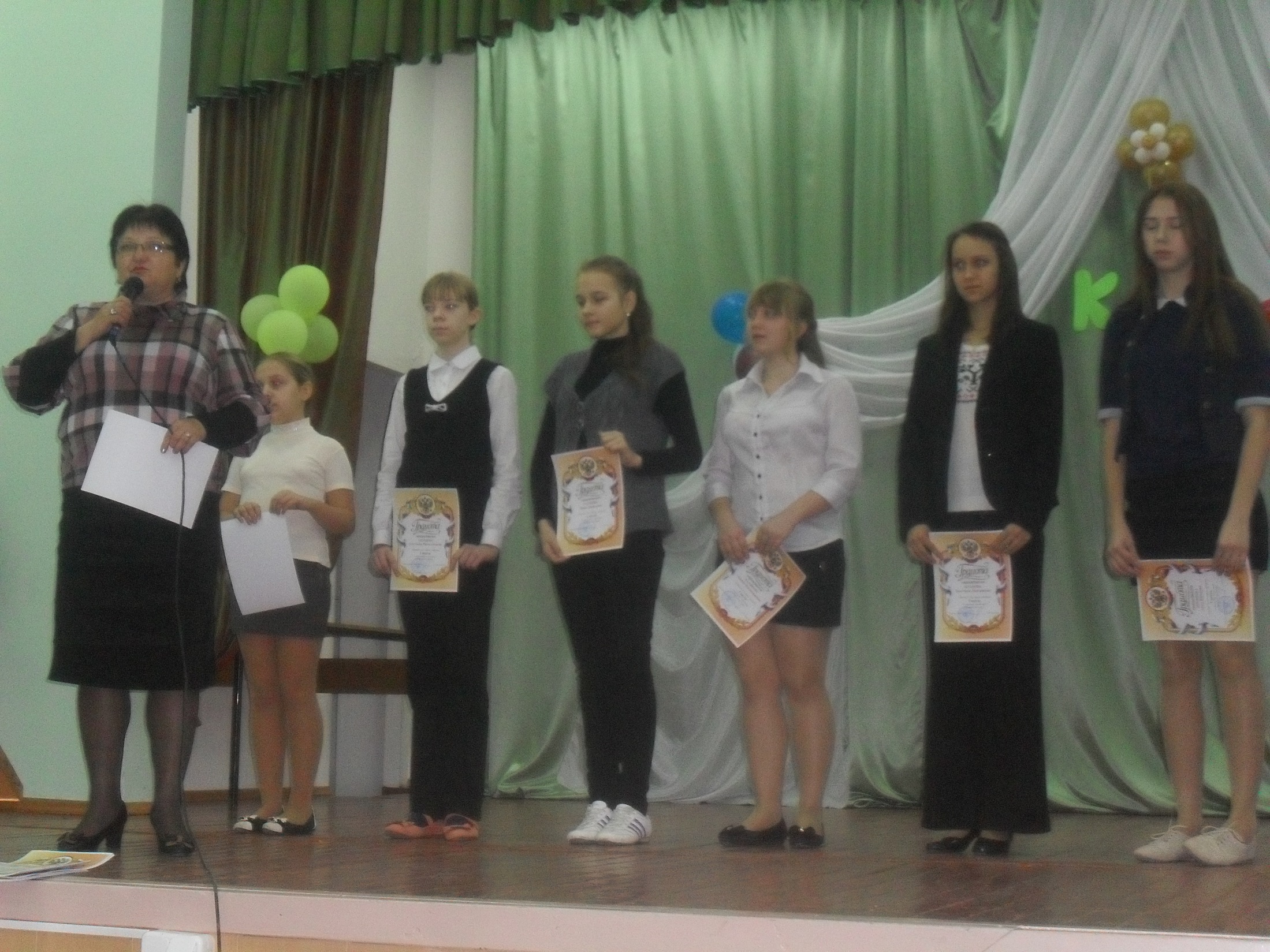 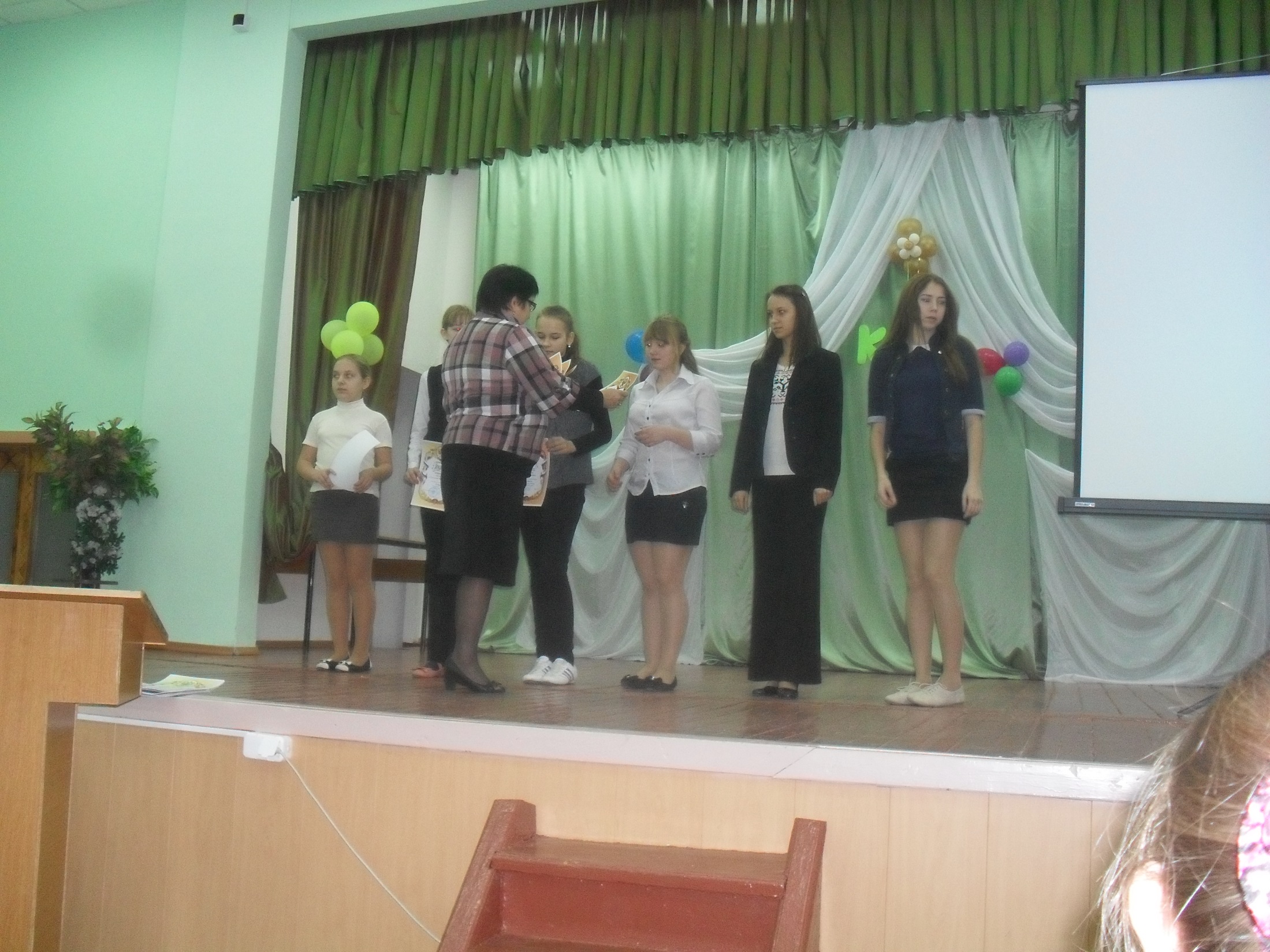 Самое активное участие в декаде приняли классные коллективы:
5а, 5в
6а, 6в
7а, 7б, 7в
8а
9а, 9в
10а
11а
На закрытии недели объявлена благодарность и вручены грамоты учителям русского языка:
- Тетериной Татьяне Викторовне
- Сусликовой Ирине Юрьевне
-Ивановой Алёне Александровне
- Родионовой Валентине Ивановне
- Аксёновой Елене Викторовне
- Журавлёвой Марине Григорьевне
Благодарим за помощь в проведении декады :
Дубровину Любовь Роальдовну
 Толкунову Алевтину Анатольевну
  Кучеренко Ольгу Филипповну
Петренко Сергея Валентиновича
 Ковылину Наталью Владимировну